Veiligheid van huisartsen
en voor de huisartsenkringen.
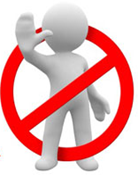 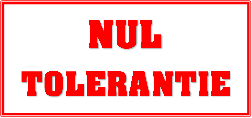 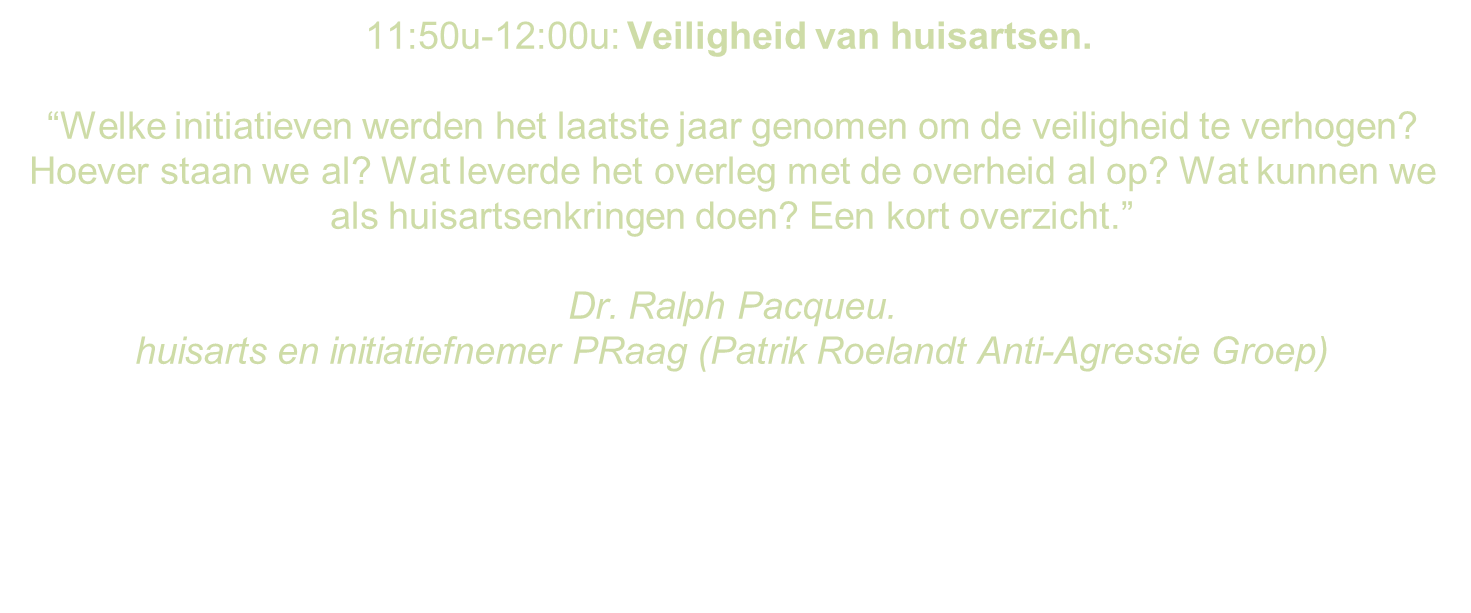 11:50u-12:00u: Veiligheid van huisartsen. 

 Welke initiatieven werden het laatste jaar genomen om de veiligheid te verhogen?
 Hoever staan we al?
 Wat leverde het overleg met de overheid al op?
 Wat kunnen we als huisartsenkringen doen?
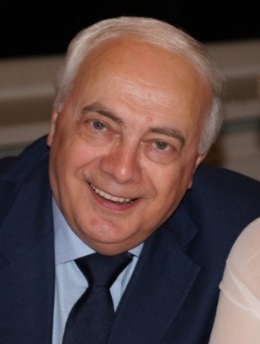 Patrik Roelandt Anti-Agressie GroepPRaag
Actiegroep - doelstellingen
Bevorderen van de veiligheid van de arts – ZV.
Methodiek
Sensibilisatie overheid, Orde, kringen, artsen, ZV.
Initiatieven en Acties.
Veiligheidsplan 2016.
Promotieronde.
Wettelijke en regelgevende aanpassingen.
4
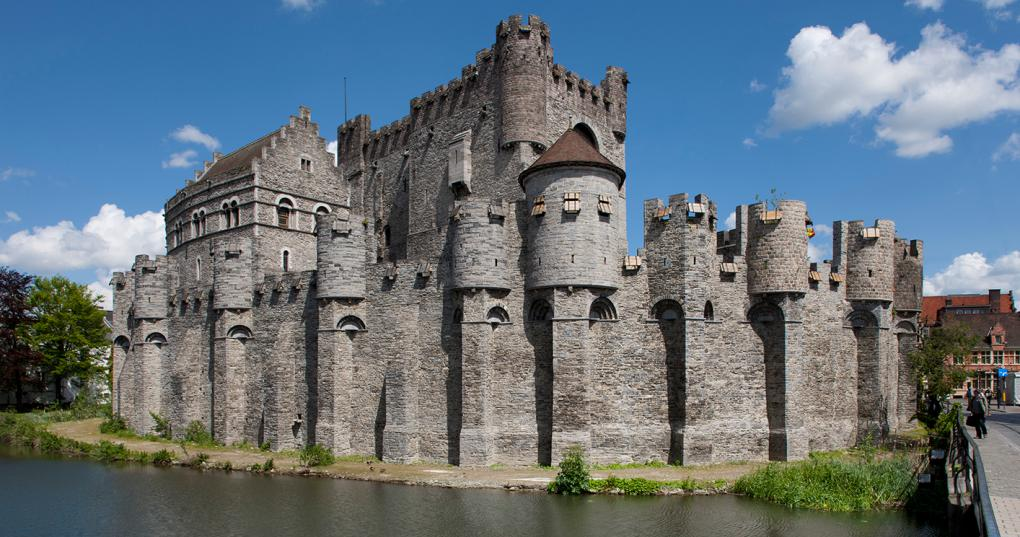 Veiligheidsplan 2016
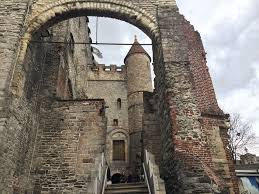 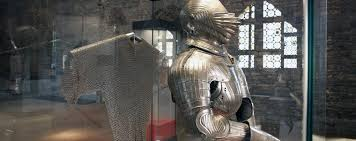 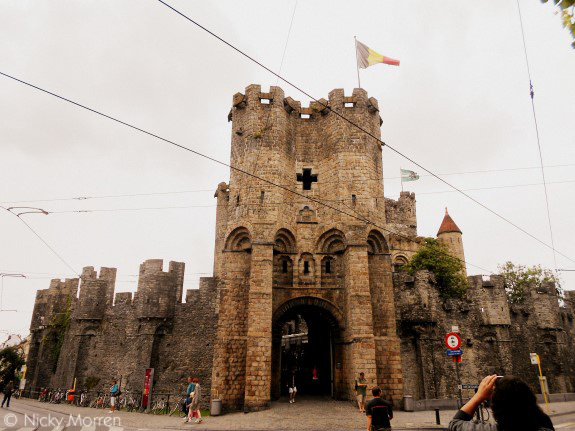 5
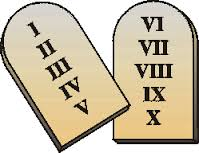 De XII geboden voor de overheid
6
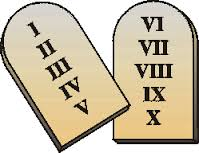 A. Dataverzameling - verspreiding
7
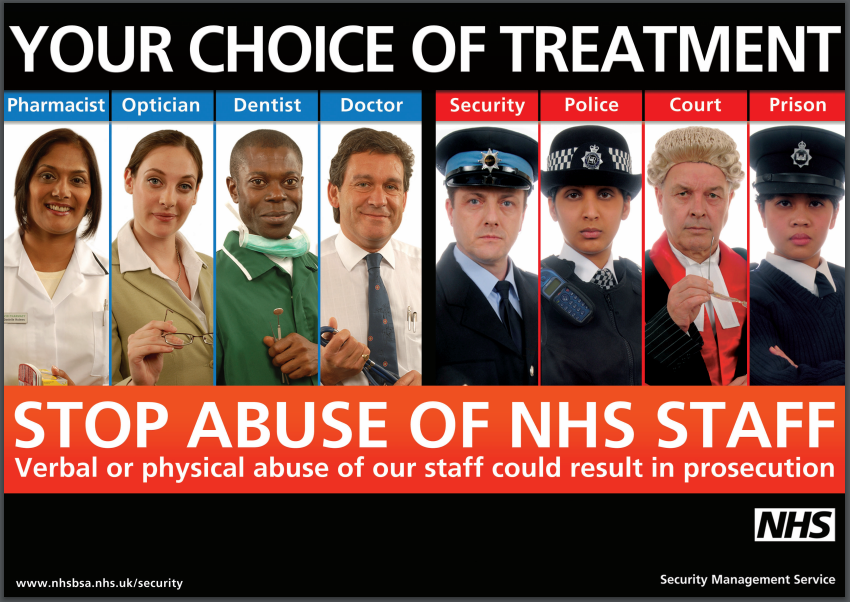 8
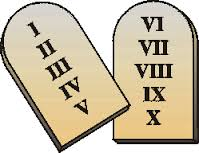 B. Concrete politionele acties.
9
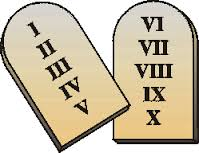 C. Juridische aanpassingen.
10
Aanbevelingen V. HAK
11
Aanbevelingen V. HAK
12
Veiligheidscoördinator HAK
Liaisonfunctie HAK-HAP / overheid-politie. 
Uitwisseling risico-adressen en incidenten HAK.Beveiligd tussenniveau – potentieel gevaarlijke adressen/personen.  Rood-oranje knipperlicht .
Samenwerkingsprotocol met politie.Preventieve begeleiding – snelle interventie.
Stimuleren aangifteplicht geweld.Melding bij politie – Orde – kring.
Opzetten BIN Buurtinformatienetwerk.https://www.besafe.be/bin ; www.binnet.be
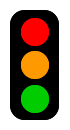 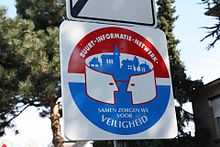 13
Aanbevelingen V. huisarts
14
Knelpunten bij de huisarts en kring
15
Besluit
16
Veiligheid van huisartsen
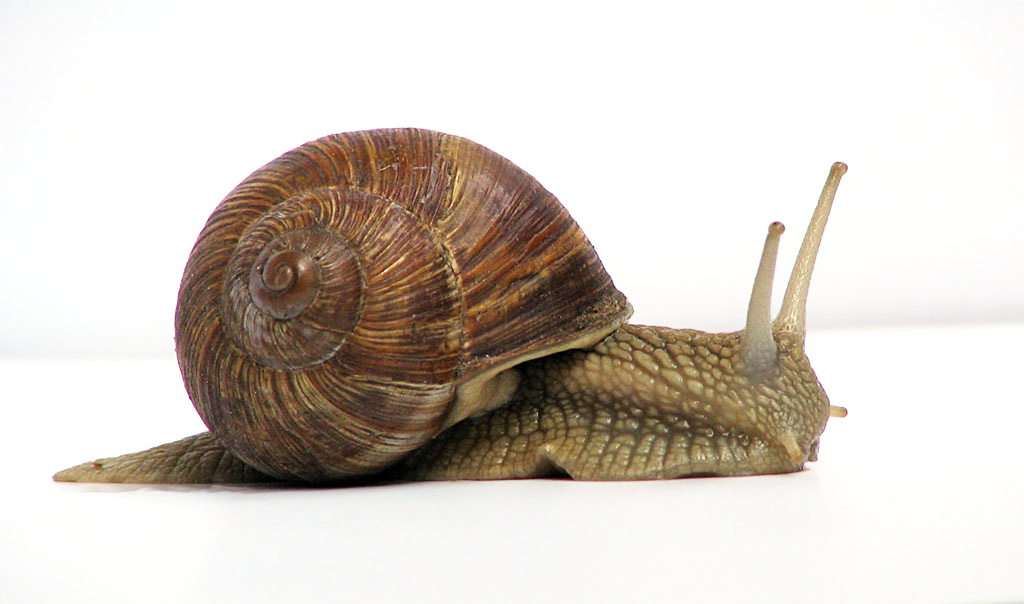